CLASSIC ROADSIDE
Wellington
Vivian St (SH1) - Te Aro
PANEL ID: WELL43-61
46,221No
Orientation:Physical Size:
Daily Visuals:Illuminated:
295°6 x 3m
This top reach performing panel located on multi-laned arterial Vivian St (SH1) reaches southbound audiences en route to the CBD, Wellington Airport, and city suburbs. Congestion at the traffic light-controlled intersection with Tory St assures high dwell times. Businesses in the vicinity include The Warehouse, PB Tech, Noel Leeming and Nood. The Basin Reserve is nearby. This location is a standout for audiences that visit Travel Agents, Telco Stores, Office Supplies, QSR and more (LANDMARKS ID).
Find on Google Maps
Find on Google Maps
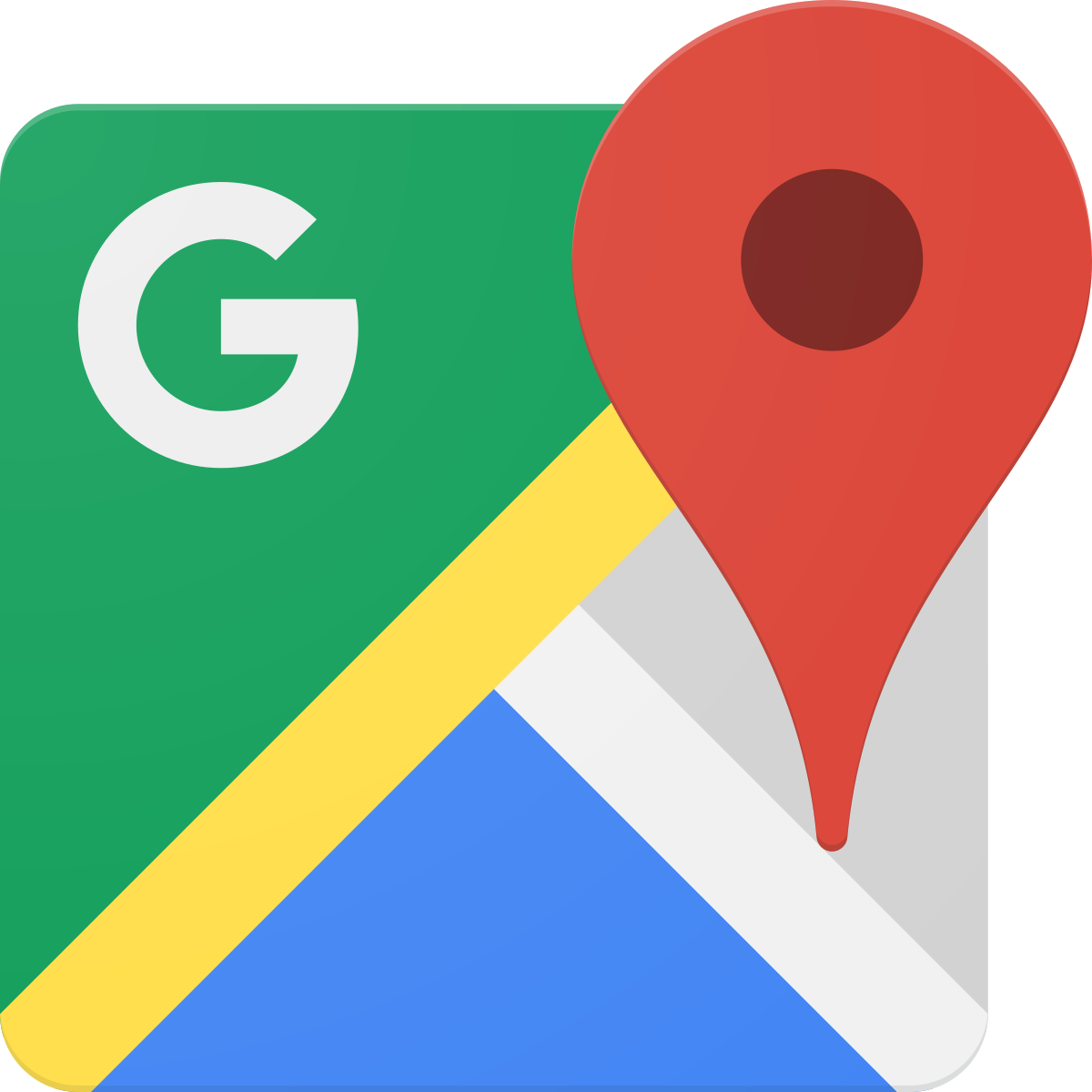 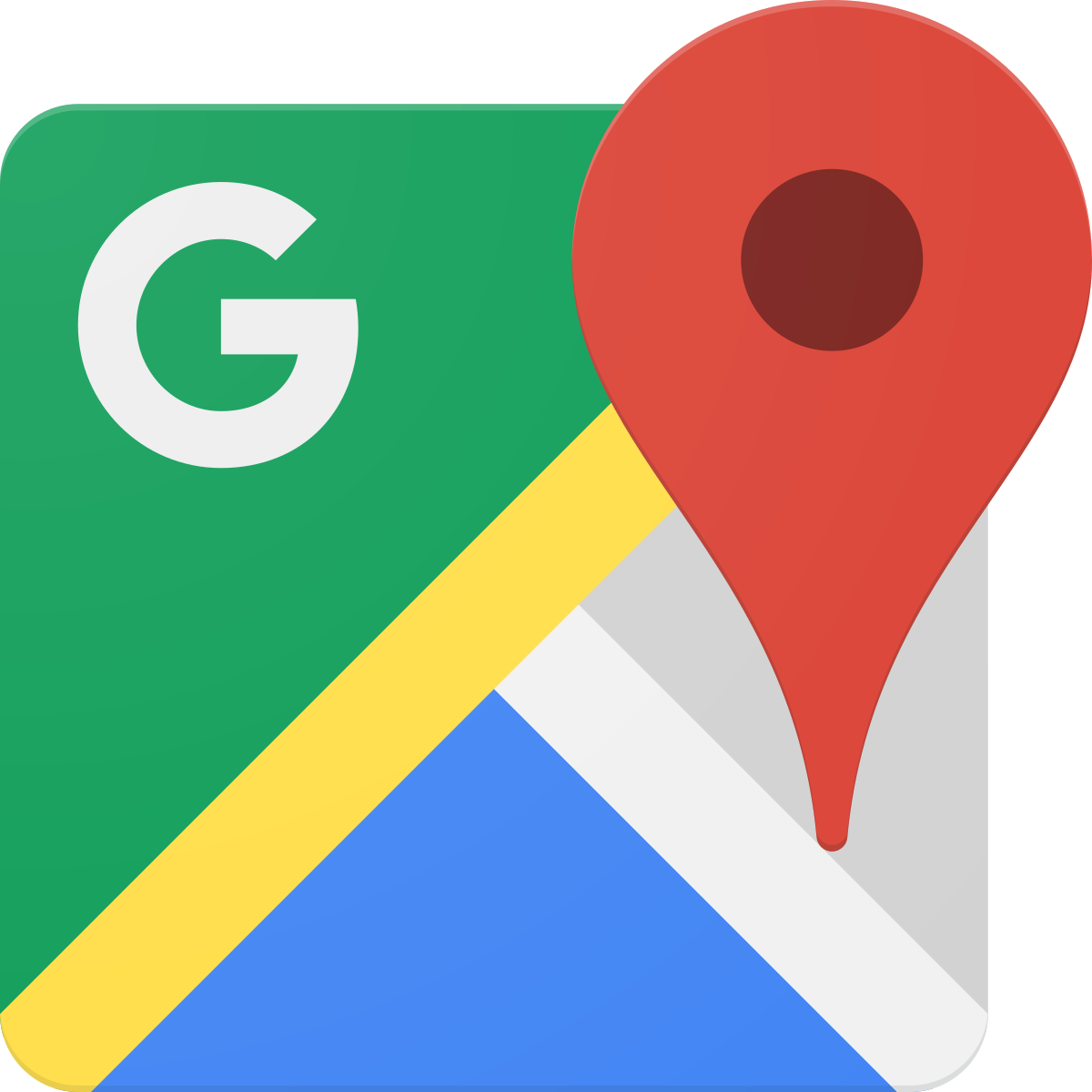